Rightly Dividing the Word of Truth
Springfield Baptist Church, Rightly Dividing the Word of Truth
2Ti 2:15. Study to show thyself approved unto God, a workman that needeth not to be ashamed, RIGHTLY DIVIDING THE WORD OF TRUTH.“
What are the Holy Scriptures? 
    They are a REVELATION from God of His Plan and Purpose in the Ages
    as to the earth and the human race. 
How were they delivered/given or revealed to man? 
   Heb 1:1. Holy men of God spake as they were moved by the Holy 
   Spirit.
Springfield Baptist Church, Rightly Dividing the Word of Truth
2 Tim 3:16. All scripture is given by inspiration of God, and is profitable for doctrine, for reproof, for correction, for instruction in righteousness: 17, That the man of God may be perfect, throughly furnished unto all good works.
Heb 1.1  God, who at sundry times and in divers manners spake in time past unto the fathers by the prophets, 
Heb 1.2  Hath in these last days spoken unto us by his Son 
Are the Holy Scriptures a systematic treatise on Theology, History, Science or any other topic? NO, They were given to us piecemeal "at sundry times and in divers manners."
Springfield Baptist Church, Rightly Dividing the Word of Truth
While the Bible was written FOR all classes of people, and FOR our learning, it is not addressed to all people in general. Part of it is addressed to the JEWS, part to the GENTILES, and part to the CHURCH. These three constitute the "Three Classes" into which humanity is divided. 1Co 10:32. It follows therefore that while the whole Bible was written for the instruction of the Church, it is not all written about the Church.
31 Whether therefore ye eat, or drink, or whatsoever ye do, do all to the glory of God. 
32 Give none offence, neither to the Jews, nor to the Gentiles,6 nor to the church of God: 
33 Even as I please all men in all things, not seeking mine own profit, but the profit of many, that they may be saved.
Springfield Baptist Church, Rightly Dividing the Word of Truth
Holy men of God spake as they were moved by the Holy Spirit during a period of 1600 years, extending from B. C. 1492 to A. D. 100. The Bible consists of 66 separate books; 39 in the Old Testament, and 27 in the New. 
These books were written by about 40 different authors. By kings, such as David and Solomon; statesmen, as Daniel and Nehemiah; priests, as Ezra; men learned in the wisdom of Egypt as Moses; men learned in Jewish law, as Paul. By a herdsman, Amos; a tax-gatherer, Matthew; fishermen, as Peter, James and John, who were "unlearned and ignorant" men; a physician, Luke; and such mighty "seers" as Isaiah, Ezekiel and Zechariah.
Class Review #1
1) What are the Holy Scriptures? 
They are Illumination of Gods Plan of Salvation.
They are the plan of God written by Holy men as they were moved by the spirit of God.
They are a Revelation from God of his plan and purpose in the ages as to the earth and the Human race. 
They are the words of the Lord and the history of mankind
2) 2Ti 2:15. Study to ______ _________ approved unto _____, a workman that needeth not to be _________, RIGHTLY DIVIDING THE WORD OF TRUTH.“
Class Review
3.What are the Three Classes of people into which Humanity is divided?
4. The 66 books of the bible were written by how many different authors? 
5. Name two kings that wrote parts of the Bible
6.  Name the Books written by the Kings
7. Name a herdsman that wrote a self-titled book of the Bible
8. Name the book he wrote?
9. Name a physician who wrote a book of the Bible 
10. Name a book he wrote?
Springfield Baptist Church, Rightly Dividing the Word of Truth
Place them in their proper sequence.
Judges, 
Apostles, 
Patriarchs, 
Prophets 
Disciples
Springfield Baptist Church, Rightly Dividing the Word of Truth
The language of the Scriptures is of three kinds. Figurative, Symbolical and Literal. The Figurative is explained by the context, the Symbolical either in the context or somewhere else in the Scriptures, and the rest should be taken literally. That is we are to read the Bible as we would read any other book, letting it say what it wants to say, without allegorizing or spiritualizing its meaning. 
Simile = Comparison with something different uses as or like. ( wise as serpent) Leaven of pharisee. Parable (lost sheep/lost coin)
Symbolism=Rainbow, Stairway ladder = bridge to Heaven, Rock =Strength and security. Dove= Holy Spirit. Lamb = Jesus sacrifice.  Sheep, Wolf
Literal = Means just what it says.
Unity of Scriptures, Accuracy of Scriptures, Predictive Prophecy, Nations, People, Messiah.
Rightly Dividing the Word of Truth Ages and Dispensations
An "Age" in Scripture is from one "cataclysmic" or "climatic"change to another in the earth's surface or condition. This corresponds to what is called in Geology an "Age." So we see that Science and the Bible agree as to the meaning of the word "Age."
1. THE ANTEDILUVIAN AGE.
This extends from the "Fall" to the "Flood."
2. THE PRESENT AGE.
This extends from the "Flood" to the "Second Coming of Christ."
3. THE AGE OF AGES.
This extends from the "Second Coming of Christ" to the "End of Time." This last "Age" is a "Dual Age" composed
1. The Millennial Age.
2. The Perfect Age.
Springfield Baptist Church Rightly Dividing the Word of Truth Ages and Dispensations
We know that at the time of the Flood there were great "cataclysmic" and "climatic' changes, for the "fountains of the great deep were broken up." Gen 7:11. That is, there was a subsidence that resulted in great physical changes that affected the climate of the earth.
Springfield Baptist Church Rightly Dividing the Word of Truth Ages and Dispensations
A "DISPENSATION" stands for a "moral" or "probationary" period in the world's history. The form of "Administration" is different in each "Dispensation.
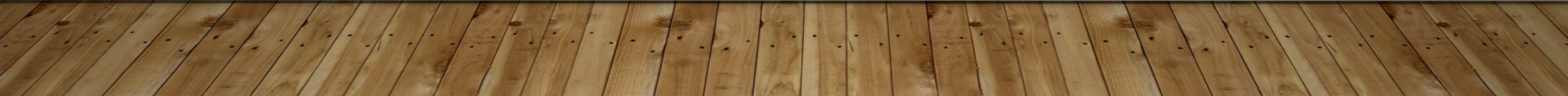 Rightly Dividing the Word of Truth
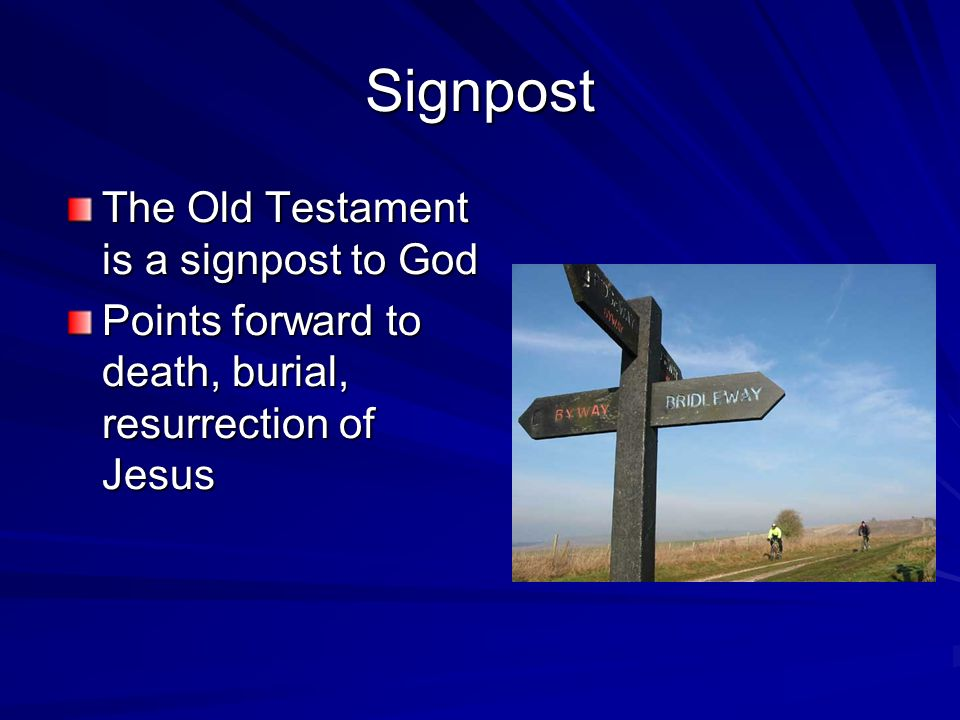 Springfield Baptist Church, Rightly Dividing the Word of Truth
The Word of God a REVELATION from God of His Plan and Purpose in the Ages as to the earth and the human race.